«Достопримечательности  Екатеринбурга, связанные с вкладом уральцев в Победу»
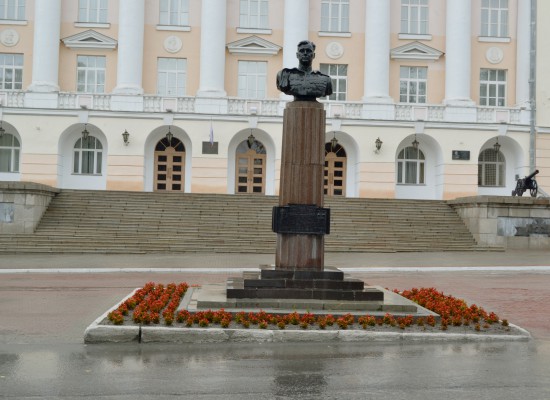 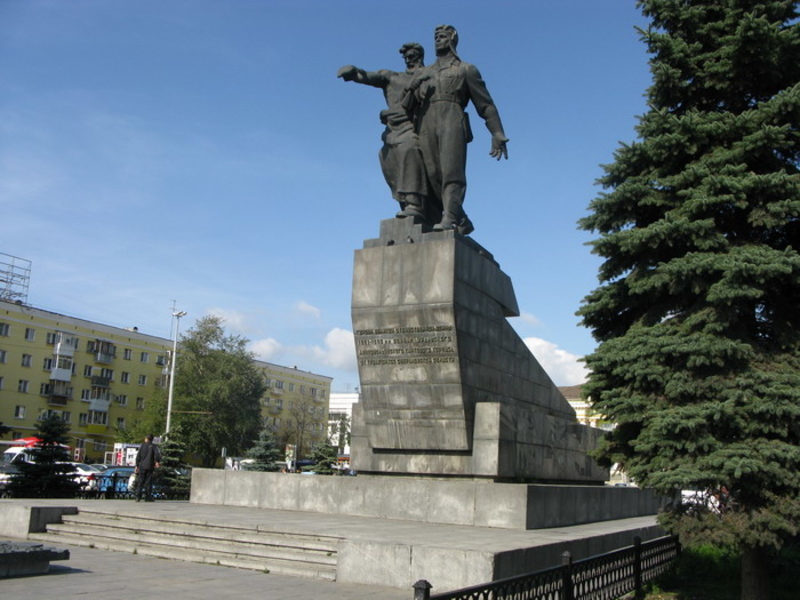 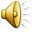 Одинцов Михаил Петрович - лётчик-штурмовик.
Михаил Петрович летал с первых дней войны. Совершил 215 боевых  вылетов. Дважды удостоен звания Героя Советского Союза. Одинцов Михаил Петрович – почетный гражданин Екатеринбурга. Имя Михаила Петровича Одинцова         носит школа № 36 города Екатеринбурга. А скверу, расположенному рядом с Суворовским военным училищем, присвоено наименование «Сквер имени дважды Героя Советского Союза Михаила Одинцова».
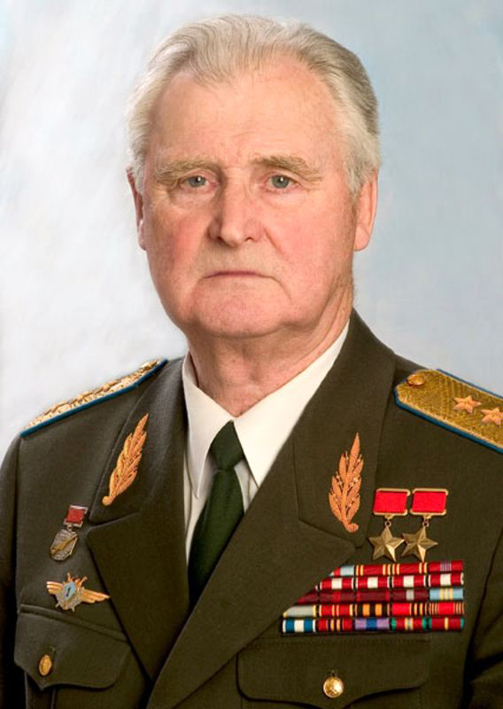 Бюст Одинцову Михаилу Петровичу.
На площади имени Кирова в Екатеринбурге, перед главным входом 
  в Суворовское военное училище, установлен бронзовый бюст лётчику-штурмовику               Одинцову 
       Михаилу Петровичу                  (1921 – 2011)
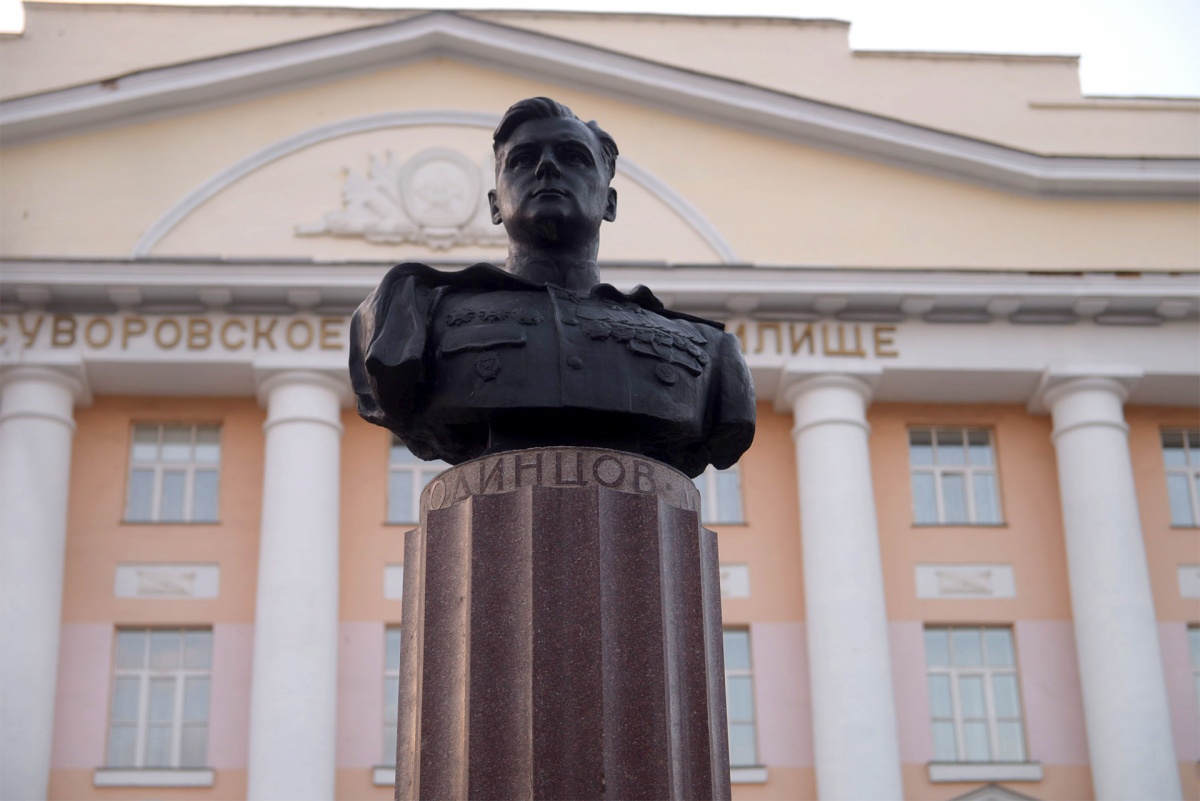 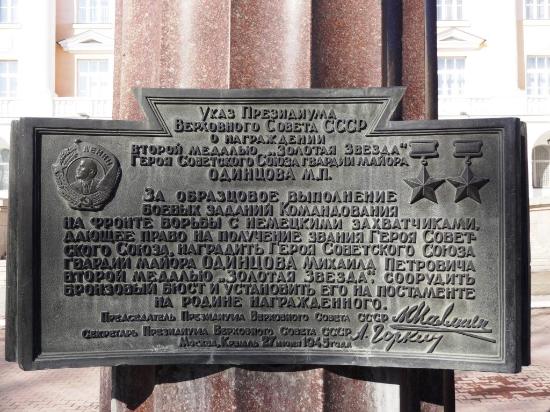 Памятник Уральскому Добровольческому танковому корпусу.
На привокзальной площади Екатеринбурга находится памятник Уральскому Добровольческому танковому корпусу.                                               Этот памятник был открыт  23 февраля 1962 года и посвящен героизму воинов- уральцев. 
   Композиция памятника состоит из двух фигур - скульптуры старого рабочего и молодого танкиста, что символизирует единство фронта и тыла.
У подножия памятника установлена плита с надписью: «Здесь хранится земля, обагрённая кровью уральских танкистов–добровольцев в ожесточенных боях под городами Орлом, Львовом, Прагой и Берлином в 1943-1945 годах».
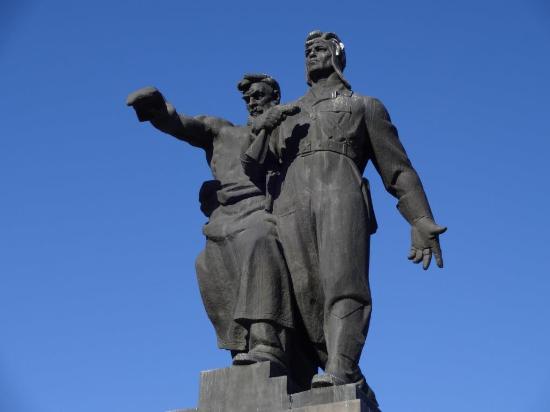 ПамятникСедой Урал
Этот памятник открыт в  Екатеринбурге на площади Обороны в мае 2005 года  к 60-летию Победы над фашизмом.  
      Именно с этой площади в годы Великой Отечественной войны отправлялись на фронт уральцы. 
      «Седой Урал» – мастер-кузнец, ковавший оружие для фронта и отправлявший на поля сражения своих детей. Этот памятник символизирует общий вклад уральцев в победу над фашизмом – как воинов, так и тружеников тыла.
«Уральцам – защитникам Родины», «Уральцам – ковавшим Победу» - начертано на плитах рядом с памятником.
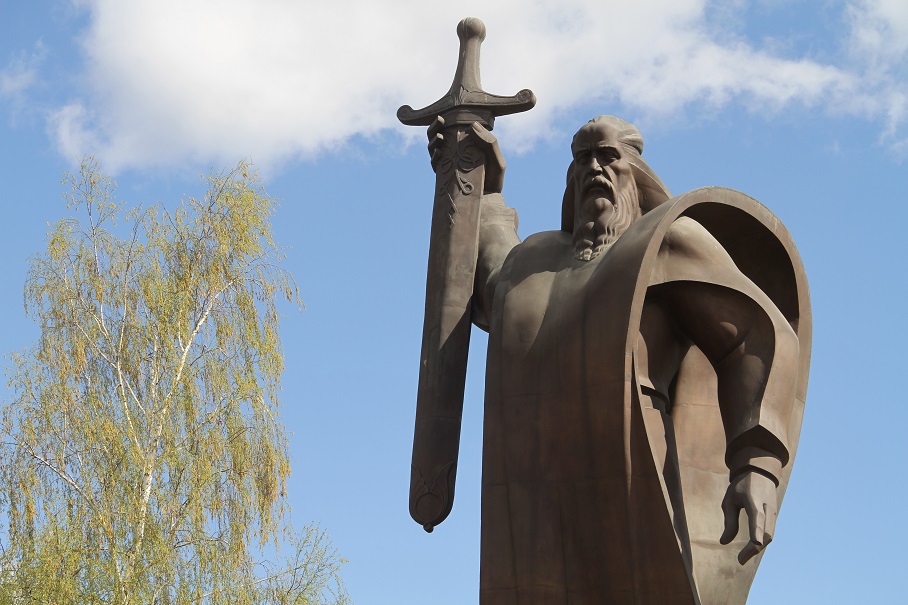 Низкий поклон ветеранам войны и всем тем, кто внёс свой вклад в победу над фашизмом!         Вечная память тем, кто отдал свою жизнь ради спасения мира!
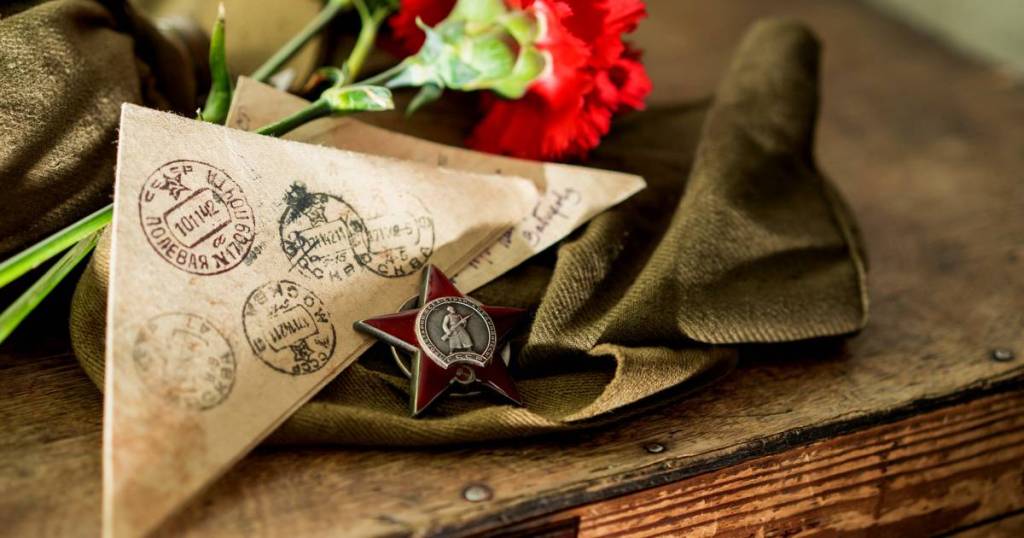 «Никто не забыт и ничто не забыто» —Горящая надпись на глыбе гранита.Поблекшими листьями ветер играетИ снегом холодным венки засыпает.Но, словно огонь, у подножья – гвоздика.Никто не забыт и ничто не забыто!
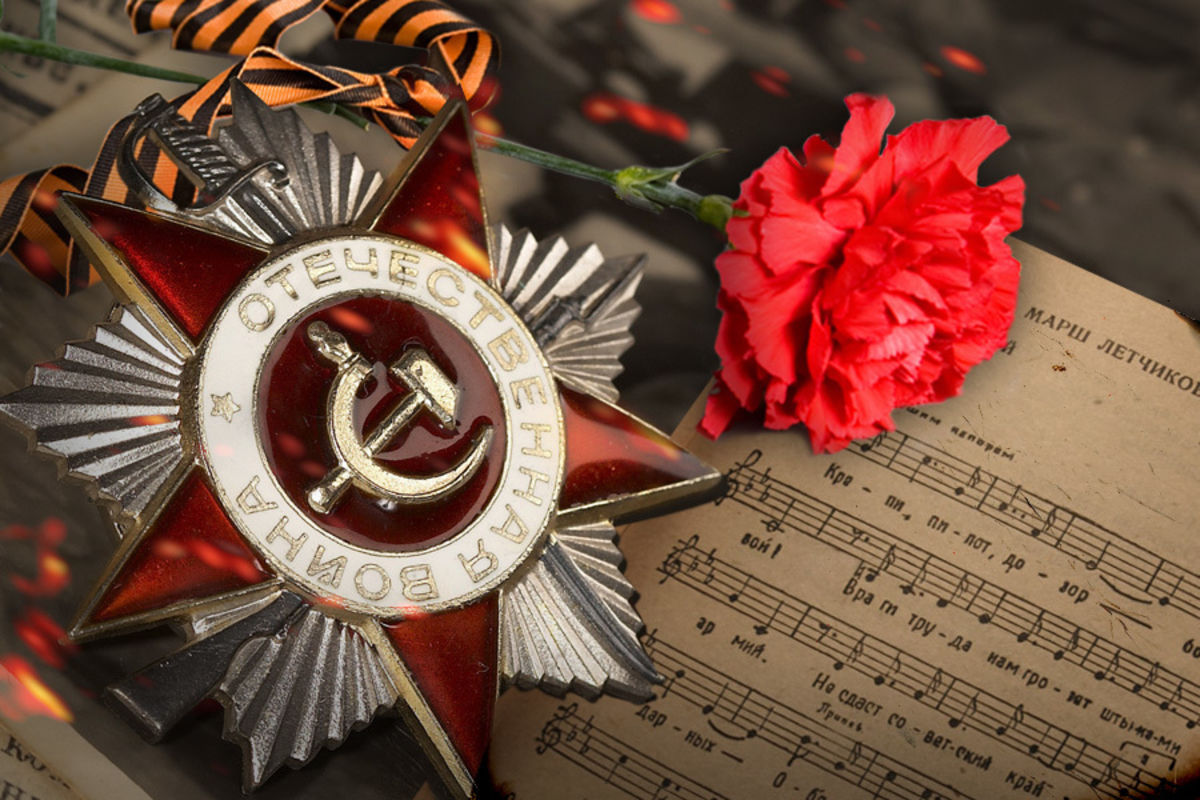 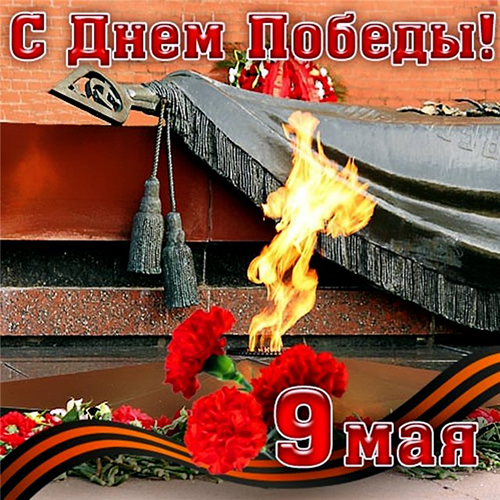